Õpetajakoolituse arendamine keskendudes nooremate õppijate (6-12aastased) keeleõppele mitmekeelsuse raamistikus
Tatjana Bulajeva, Janet Enever, Eva Lindgren, Anna-Vera Meidell Sigsgaard, Karyn Sandström, Karoline Søgaard, Hanne Thomsen

Translation: Aili Kadaste
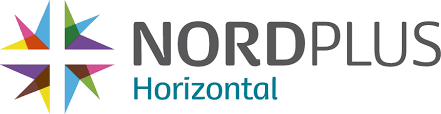 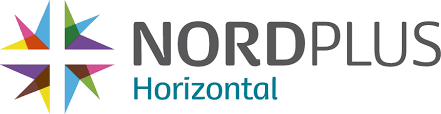 Taust
Üldised uurimisküsimused töötati välja Nordplus Horizontal’i tööseminaril Kopenhaagenis, veebruaris 2017.aastal
Loomisel on asjakohased viited varajasest keeleõppest (6-12-aastatstele),lähtudes mitmekeelsuse keeleõppe põhimõtetest, mida saab tutvustada õpetajaks õppijaile. 
Uurimisküsimuste jaoks koguti klassiruumist hetkeülesvõtteid tunnivaatluste ajal projekti“ Võõrkeelte õpetamine varase ea keeleõppes“ raames.
Näidete varal töötati välja õpetajakoolituseks reflektsiooni küsimused, mida tuleb kasutada koos klassiruumi hetkeülesvõtetega
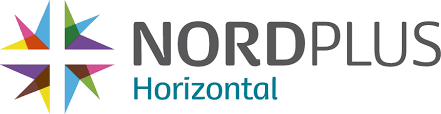 Euroopa Nõukogu definitsioonid
Mitmekeelsust nimetatakse mitme erineva keele kooslust, mida paljud indiviidid räägivad ja mis on ükskeelsuse vastandiks; keelte valik hõlmab emakeelt kui esimest keelt ja suvaline arv teisi keeli. Seega paljukeelsetes piirkondades on osad indiviidid ükskeelsed ja teised mitmekeelsed. (Euroopa Nõukogu 2014).
 
Paljukeelsuseks nimetatakse suuremas või väiksemas geograafilises piirkonnas räägitavat ühe keele erinevaid murdeid, see tähendab ühe sotsiaalgrupi poolt räägitav keel on kas ametlikult tunnustatud keel või mitte; sellises piirkonnas elavad indiviidid võivad olla ükskeelsed, nad räägivad ainult oma keelemurret (Euroopa Nõukogu 2014)
[Speaker Notes: Purpose: to link theory and practice and to foster reflections on the link between the two – ‘show don’t tell’]
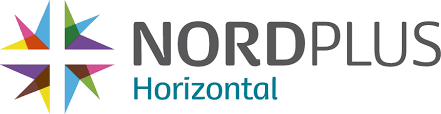 Uuringu üldküsimused
Kuidas toetada õppijate kõiki keelelisi algteadmisi, mida nad omandavad esimesel õpiaastal inglise keeles?
Milline oleks emakeele kui esimese keele ja õpitava võõrkeele kui teise keele kasutamise tasakaal klassiruumis? Õpetajate jaoks? Õpilaste jaoks?

Kui suurt suulise tegevuse osalust  õpetajad peaksid julgustama/nõudma? Millistes keeltes?

Kui suures mahus peaks osaoskus „kirjutamine“ võõrkeeleõppes olema keeletundides? Kuidas see erineks õpetamisel 6-12-aastastele versus 1-12 aasta vanustele? Miks?
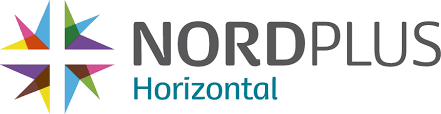 Kaasuse näide: Kuidas toetada õppijate kõiki keelelisi algteadmisi, mida nad omandavad esimesel õpiaastal inglise keeles? Kuidas õpilastega, kes on mitmekeelsed, toime tulla võõrkeele tundides?
Õpetaja näitab ekraanil õpilastele juturaamatu “The Gruffalo” esikaant erinevates keeltes. Õppija tunneb ära hispaaniakeelse versiooni, ta osundab hispaaniakeelsele esikaanele ja hääldab Gruffalo nime hispaania keeles. Teine õppija tunneb ära urdukeelse tiitellehe. ”Vaadake venekeelset versiooni erikujuliste tähtedega,” ütleb õpetaja. Seejärel tunneb järgmine õpilane ära türgikeelse tiitellehe ja ütleb: ”Mu vanemad räägivad seda keelt, kuid mitte väga palju.” Kogu klass kommenteerib kõmrikeelset(uelsikeelset) tiitellehte, mis ka erineb teistest, ja nad tunnevad suurt huvi selle vastu. Kas nende hulgas on ka jaapanikeelset esikülge? ”Minu isa oskab itaalia keelt,” ütleb õppija. ”Mul on sõber, kes on Prantsusmaalt pärit,” ütleb teine. Õppijad on väga haaratud vestlusest ja innukalt võtavad tunnist osa. Tegevuse lõppedes küsib üks õppija õpetajalt: ” Kas see raamat on tõesti kõigis keeltes?” ”Paljudes,” vastab õpetaja. ”Kas araabia keeles ka?” küsib tema. Õpetaja vastab: "Jah, ka araabia keeles.” ”Kas ka somaalia keeles?” pomiseb tema. Õpetaja ei kuule teda.
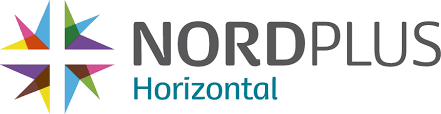 Soovituslikud reflektsiooni küsimused
Kuidas õpilased üldiselt reageerisid raamatu erikeelsetele tiitellehtedele?

Kas sa paned tähele märke kõigi õppijate lingvistilise teadlikkuse kasvust?

Kas sul on tähelepanekuid, mis põhineksid  õppijate olemasolevatel keelelistel algteadmistel?

Milline on teie arvamus tegevuse lõpul toimunud õpetaja ja õpilase, kes on somaalia taustaga, mõtete vahetusest?
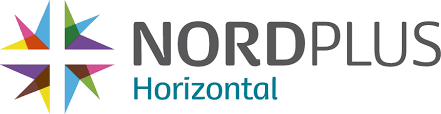 Kaasuse näide: Kas õpetajad peaksid kasutama kooli õppekeelt võõrkeele tundides? Millal? Miks? Miks mitte?
Kätte on jõudnud inglise keele tund esimese aasta õppes. Õpetaja, kes on rahvuselt taanlane, valmistab ette klassiruumi sel ajal, kui õpilased on väljas. Õpilased on harjunud õpetajat kutsuma tema eesnime järgi. Ta paneb selga erkkollase vesti, mis on mõeldud inglise keele õpetuseks, ja läheb välja, et tuua õpilased sisse tagasi: ”Igaüks leidku oma paariline. Väga hea, valmis? Lähme sisse.” Õpilased reageerivad lausetele taani keeles ja õpetaja vastab inglise keeles. Näiteks õpilane ütleb:” Minu joonistus ei ole hea (taani keeles).” Õpetaja:” Pole midagi, see ei mängi rolli.” Tunni lõpul seletab üks õpilane mulle, et inglise keele tunnis ei ole tema (õpetaja) nimi Karen, vaid ta on Miss K.
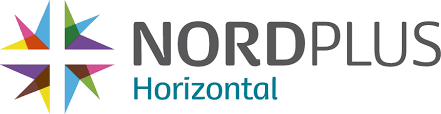 Soovituslikud reflektsiooni küsimused
Mis on need strateegiad, mida õpetaja tunnis kasutab, et säilitada inglise keel kui õppekeskkonna keel?
Mis oleks olnud teisiti, kui ta oleks rääkinud kooli õppekeeles (antud juhul taani keeles)?
Mis sa arvad, mida õpilane tunneb, kui õpetaja vastused, reageeringud oleksid taanikeelsed, inglisekeelsed? 
Mis sa arvad, kas see toob õpilastele kasu nende keeleõppes, kui ta räägib inglise keeles? Kuidas?
Kas sa võiksid tuua näited, kus oleks õpetajal kohane rääkida kooli õppekeeles inglise keele tunnis? Millal?
[Speaker Notes: Buzz: are these cases and/ or the reflection questions applicable in your practice?]
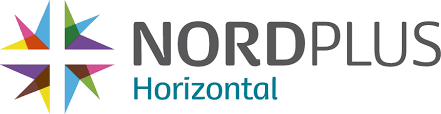 Tervikdokument
Lisaks viited ja kriitika Euroopa Liidu Nõukogu definitsioonidele:
https://earlyforeignlanguagelearning-nb.ku.dk/further-development/
[Speaker Notes: Purpose: to link theory and practice and to foster reflections on the link between the two – ‘show don’t tell’]